Estudando para o ENEM de forma Invertida
E.E.E.F.M Professora Filomena Quitiba 
Nome: Giovanna Boto
Turma: 3ºN01
Professor: Lucas Xavier
Gravitação: Leis de Kepler
ENEM 2009. Questão 25
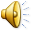 Leis de Kepler
1ª Lei de Kepler 
Chamada de "Lei das Órbitas", Kepler propôs um modelo orbital elíptico em detrimento do modelo da circunferência, confirmando que os planetas descrevem órbitas elípticas em torno do Sol ao invés da forma circular.

2ª Lei de Kepler
Chamada de "Lei das Áreas", a segunda lei de Kepler assegura que os segmentos (raio vetor) que unem o sol aos planetas correspondem a áreas e intervalos de tempo iguais.

3ª Lei de Kepler
Chamada de "Lei dos Períodos", a terceira lei de Kepler aponta a existência da relação entre a distância de cada planeta e seu período de Translação (movimento que descreve a volta em torno do sol correspondente ao período dos anos).
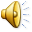 Questão do ENEM
O ônibus espacial Atlantis foi lançado ao espaço com cinco astronautas a bordo e uma câmera nova, que iria substituir uma outra danificada por um curto-circuito no telescópio Hubble. Depois de entrarem em orbita a 560 km de altura, os astronautas se aproximaram do Hubble. Dois astronautas saíram da Atlantis e se dirigiram ao telescópio. Ao abrir a porta de acesso, um deles exclamou: “Esse telescópio tem a massa grande, mas o peso é pequeno.”
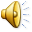 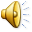 Considerando o texto e as leis de Kepler, pode-se afirmar que a frase dita pelo astronauta
a) se justifica porque o tamanho do telescópio determina a sua massa, enquanto seu pequeno peso decorre da falta de ação da aceleração da gravidade.
b) se justifica ao verificar que a inercia do telescópio é grande comparada a dele próprio, e que o peso do telescópio é pequeno porque a atração gravitacional criada por sua massa era pequena.
c) não se justifica, porque a avaliação da massa e do peso de objetos em orbita tem por base as leis de Kepler, que não se aplicam a satélites artificiais.
d) não se justifica, porque a força-peso e a força exercida pela gravidade terrestre, neste caso, sobre o telescópio e é a responsável por manter o próprio telescópio em orbita.
e) não se justifica, pois a ação da força-peso implica a ação de uma força de reação contraria, que não existe naquele ambiente. A massa do telescópio poderia ser avaliada simplesmente pelo seu volume.
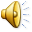 Resolução
A forca gravitacional que a Terra exerce no telescópio (impropriamente chamada de forca-peso) é a força que vai mantê-lo em orbita. Se a orbita for circular, a força gravitacional fará o papel de resultante centrípeta e a aceleração da gravidade nos pontos da orbita será a aceleração centrípeta. Para um corpo em orbita (queda livre), o chamado peso aparente é nulo e, por isso os astronautas flutuam no interior de uma nave espacial em orbita. Vale ressaltar que a aceleração da gravidade nos pontos da orbita do telescópio não é pequena, correspondendo aproximadamente a quase 90% de seu valor na superfície terrestre.
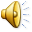